Сильченко Наталья Анатольевна учитель математики
МБОУ «Гимназия №6»
Проверь себя, 
поверь в себя!
Тест по математике для учащихся 
 5 классов по теме « Натуральные числа»
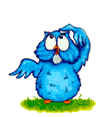 Ребята!
Выполните упражнения и задания  и самостоятельно проверьте свои знания. 
Каждый слайд сопровождается текстом, который поясняет правила выполнения задания.
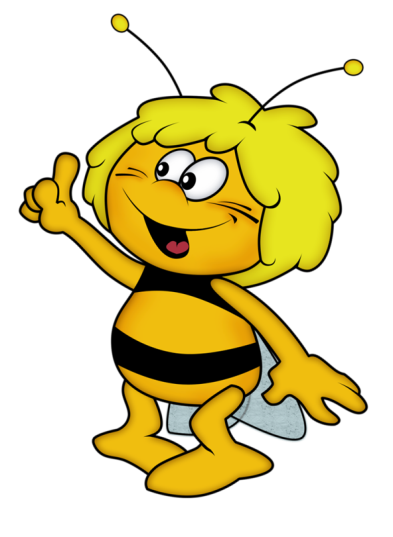 Вставь знак арифметического действия, чтобы получить верное равенство
40+15   ?   17=72
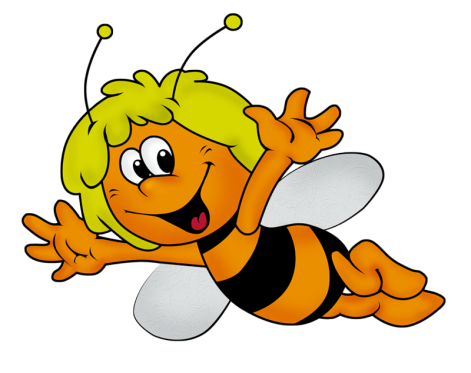 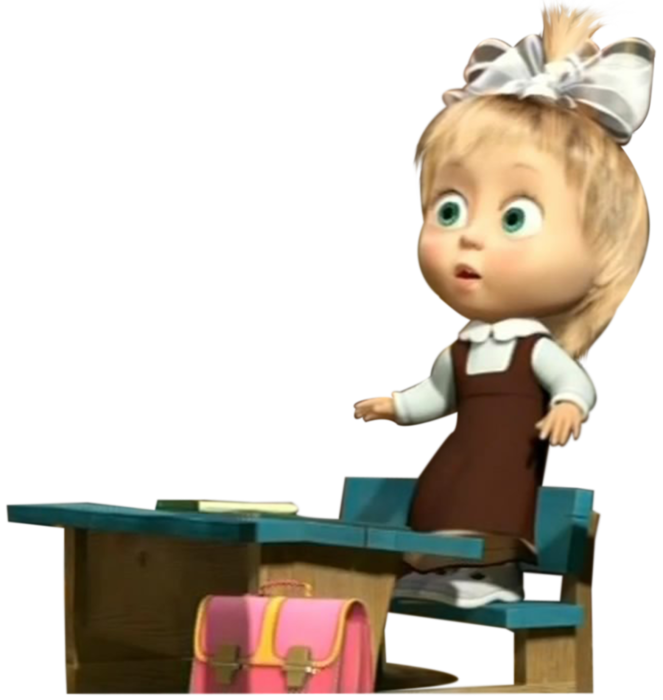 +
:
-
*
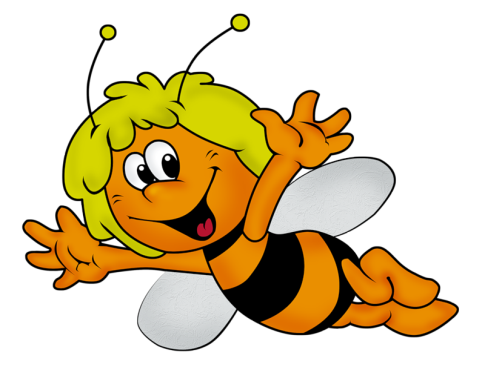 Распредели-
тельный закон
Укажи правильный ответ
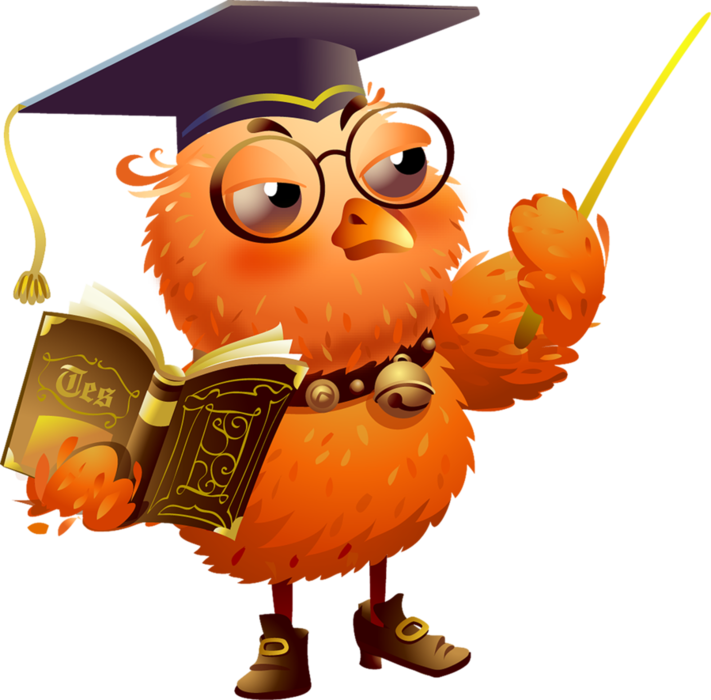 a*(b*c)=(a*b)*c
a*(b+c)=a*b+a*c
a+(b+c)=(a+b)+c
a+b=b+a
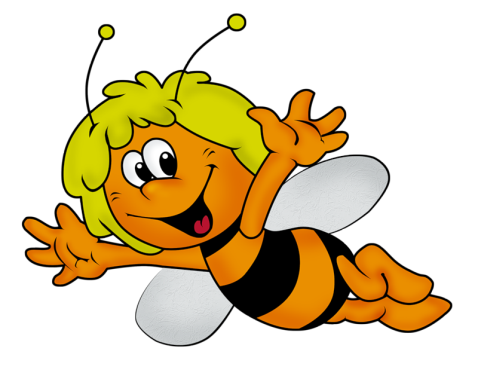 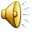 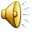 Выполни действия и укажи правильный ответ, указывая по порядку цифры найденного числа
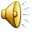 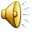 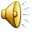 13*7+13*3+71*10 =
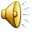 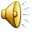 1
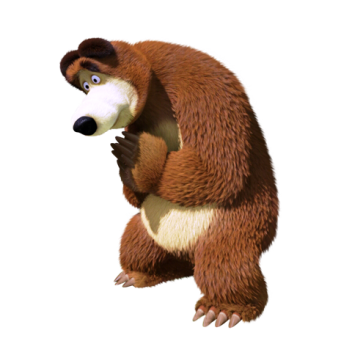 2
3
0
6
5
7
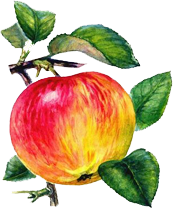 4
8
9
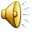 Упрости выражение
7x+y-2-3x+5y =
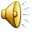 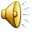 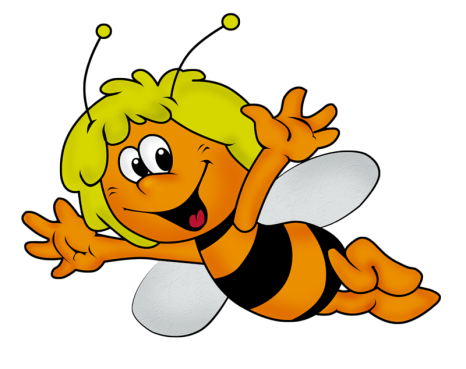 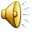 10x-2+5y
16xy-2
4x-2+5y
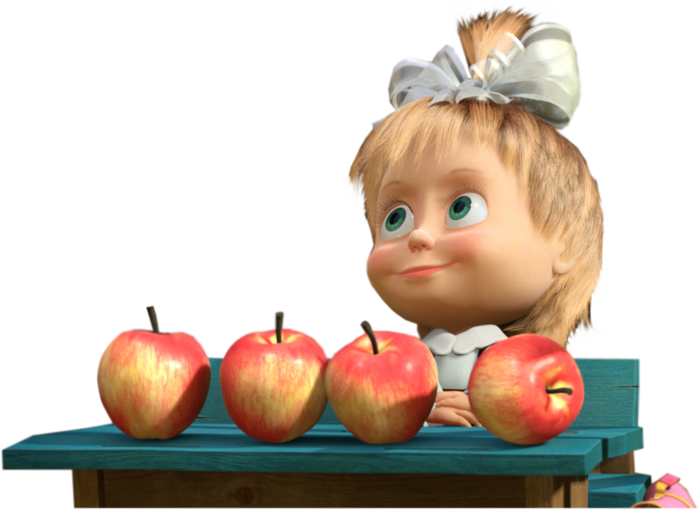 4x-2+6y
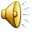 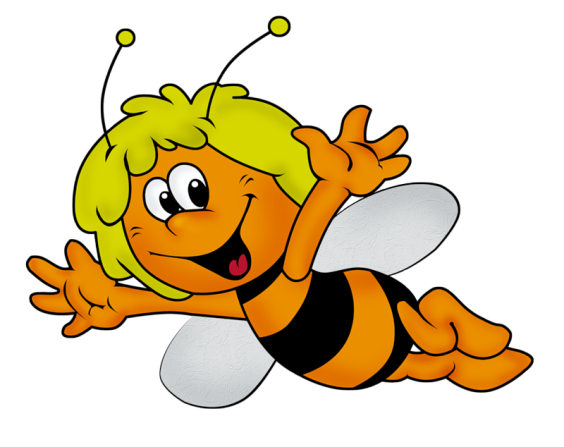 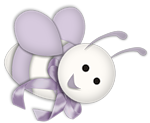 Укажи формулу площади прямоугольника
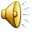 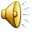 S= a*b
S= a*a
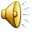 МОЛОДЕЦ!
S= (a+b)
S= 2(a*b)
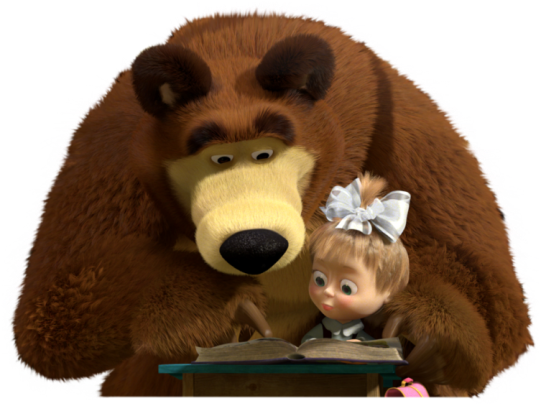 «Счет и вычисления - основа порядка в голове.» (Песталоцци)